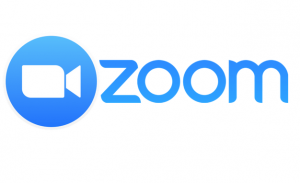 How to Zoom
Session 0: Technology Check
Welcome!
We will begin shortly.
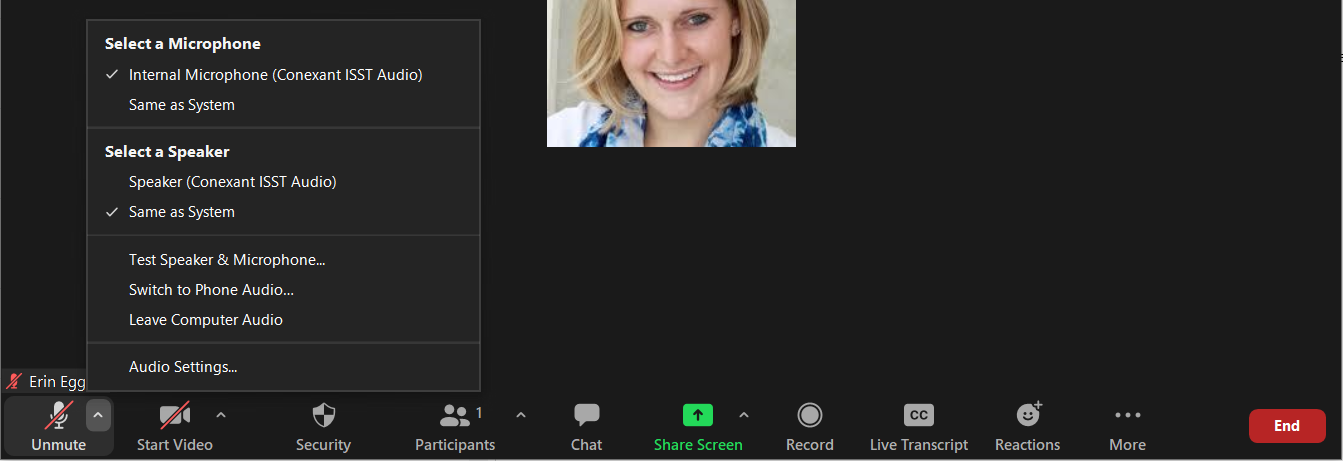 For help, please call (555) 555-5555.
Please test your audio
General Zoom Functions
1
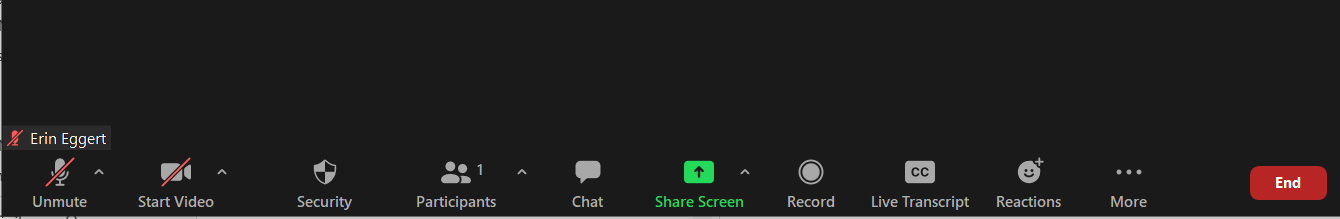 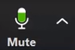 [Speaker Notes: 1- Describe how to mute and unmute and what the button looks like. 

Have everyone practice]
General Zoom Functions
2
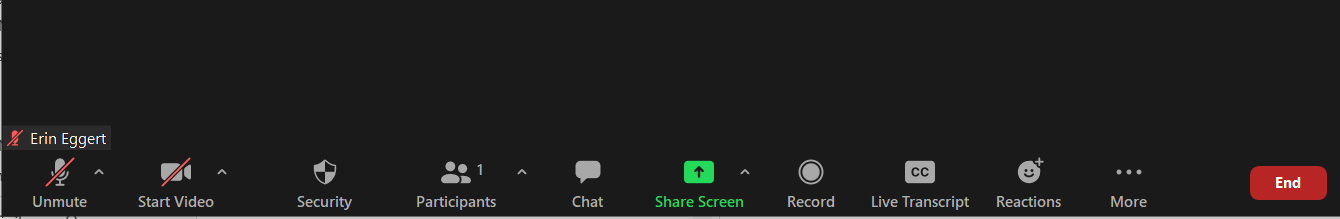 [Speaker Notes: 2- describe how to start video recording. And what the video looks like then.

Have everyone practice turning off and then back on.]
General Zoom Functions
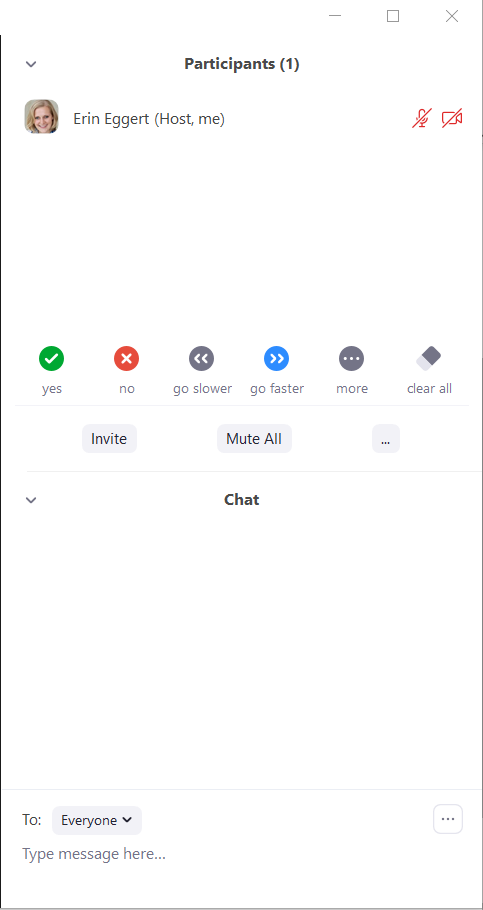 Sally Jo Smith
Marcus Johnson
3
Hao Lee
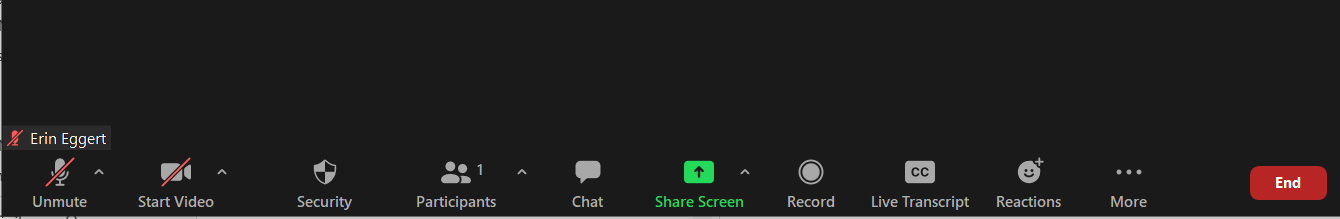 [Speaker Notes: Describe what the participants button does.]
General Zoom Functions
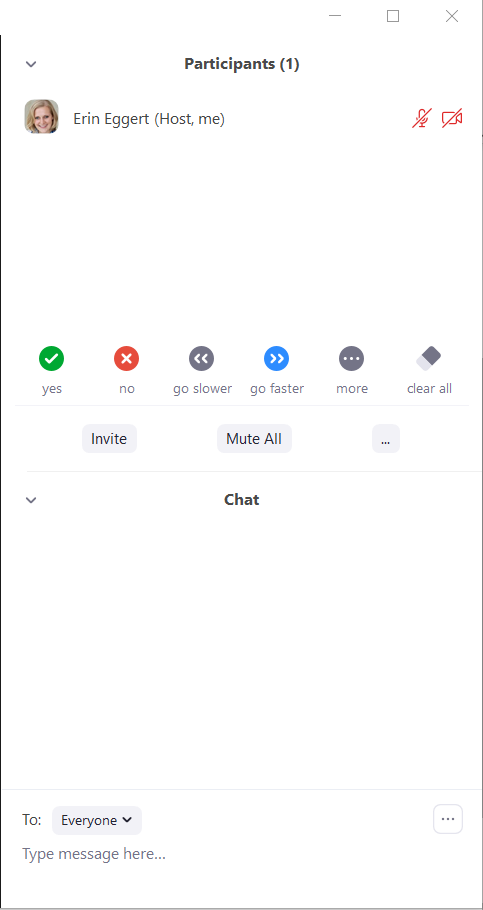 4
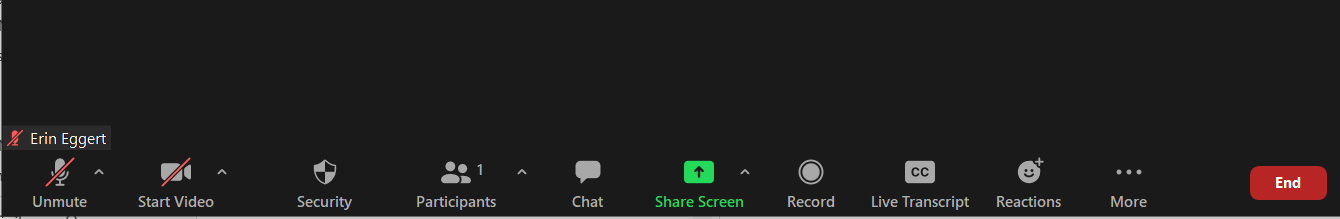 [Speaker Notes: Describe what the chat box does. 

Have everyone practice by using an ice breaker question and having them enter into the chat. Something like “What is your favorite smell?”]
General Zoom Functions
5
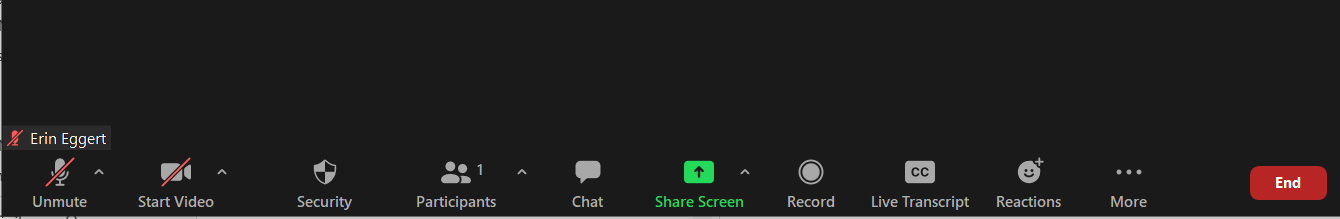 [Speaker Notes: Describe what share screen is and that participants may not use that feature.]
General Zoom Functions
6
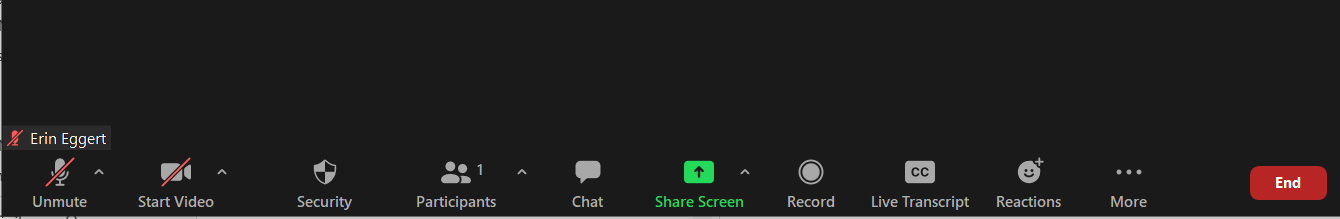 [Speaker Notes: Describe the record button and that leaders will NOT be recording and participants will not have the ability to start a recording either.]
General Zoom Functions
7
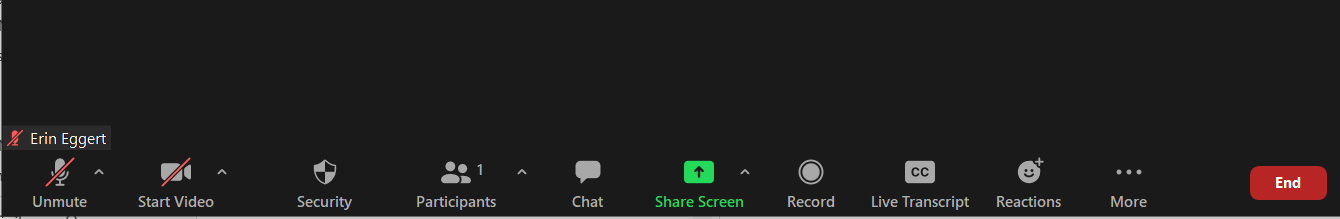 [Speaker Notes: Describe the live transcripts feature.]
General Zoom Functions
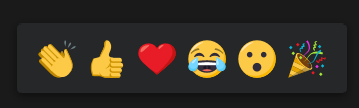 8
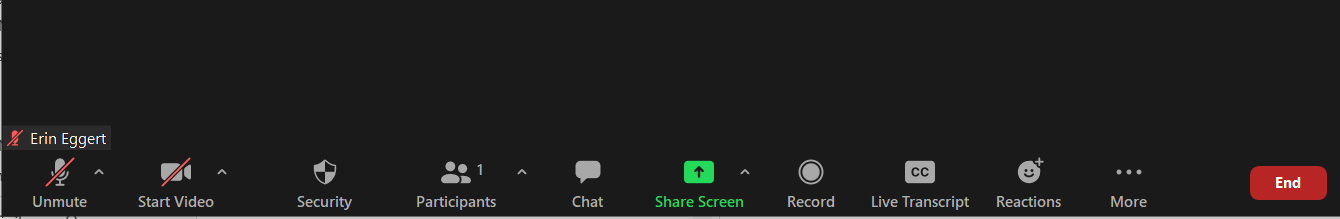 [Speaker Notes: Describe reactions button
Clapping
Thumbs up
Love
Hilarious
Wow
Celebrate
Have everyone practice by giving a reaction.]
General Zoom Functions
9
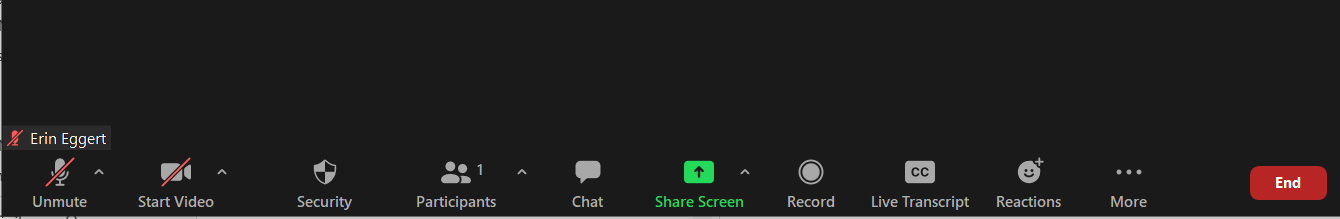 [Speaker Notes: Describe end]
General Zoom Functions
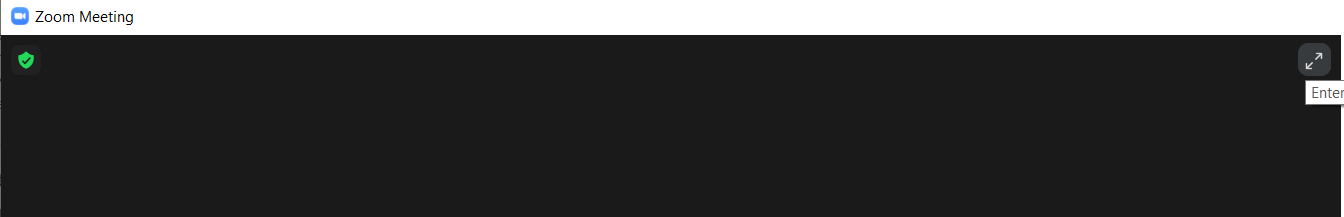 11
10
[Speaker Notes: Describe Gallery and Speaker View

Describe Full Screen]
About your program
Materials
Participant Guide
	Walk through
Pen/Pencil
Upcoming Sessions
Tuesdays, 9-11am
Same zoom link for all sessions